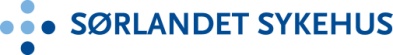 Forrige side
Operasjon
Forebygging av akutt forvirring i anestesi/operasjonsseksjonen
CHP 8 mm  Innsetting Opr
CHS Insetting Opr
Hemiprotese MIS
Hemiprotese sementfri
Hemiprotese sementert